Tech Pals
SMARTPHONE I
NOVEMBER 3RD, 2019
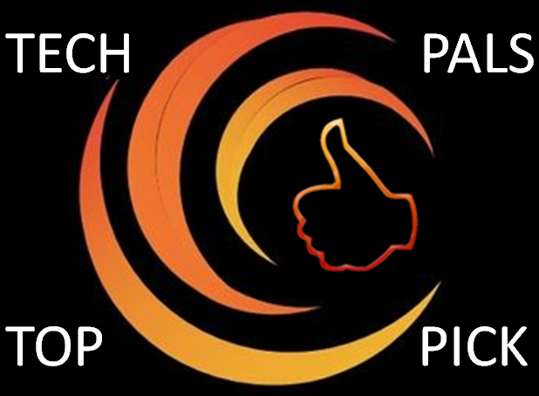 ‹#›
Google Docs
Tech Pals Top Pick!
Cloud based free word processing application
No software needed
Can be used with Mac, PC, and on smartphones
© 2019, Tech Pals. 		 www.TheTechPals.com 		Info@TheTechPals.com
‹#›
Special Features of Google Docs
Can real time edit with autosave
Even if offline, it will save your work and update it when you are online again
Never lose your work
Easily share and allow others to add to your documents
© 2019, Tech Pals. 		 www.TheTechPals.com 		Info@TheTechPals.com
‹#›
Uses for Google Docs
You can scrap book by adding images and writing about them, dates, people. And sharing them with friends/family to add to it.
You can write long documents with speech to text feature.  Writing memoirs
You can design flyers, make holiday cards,
© 2019, Tech Pals. 		 www.TheTechPals.com 		Info@TheTechPals.com
‹#›
Uses for Google Docs
You can make a document titled “Passwords” and make a table of all of your passwords so you will never be without your password so long as you can connect to the internet.
© 2019, Tech Pals. 		 www.TheTechPals.com 		Info@TheTechPals.com
‹#›
Uses for Google Docs
Great for sharing documents across Mac and PC.  You can download files from Google Docs and save them as a Microsoft word document.
You can use a Mac without Microsoft Word and open Docs in the Google Format and convert from google docs to word (excel sheet slides powerpoint)
© 2019, Tech Pals. 		 www.TheTechPals.com 		Info@TheTechPals.com
‹#›
Uses for Google Docs/Sheets
Tables
List of Birthdays of grandkids and family and friends
List of medications and times
Grocery store lists that can be added to by multiple people and accessed at the grocery store
© 2019, Tech Pals. 		 www.TheTechPals.com 		Info@TheTechPals.com
‹#›
Uses for Google Sheets
Tables
Tracking Finances and Budgeting
Basic to Highly advanced calculations and cell formatting
© 2019, Tech Pals. 		 www.TheTechPals.com 		Info@TheTechPals.com
‹#›
ACTIVITIES
Making a new Google Doc
Inserting photos and tables
Sharing the document
Demo of Google Sheets
Information beyond the scope of this course is available on a 1:1 basis, as with everything else.
If time permits, Google Sheet simple budget
© 2019, Tech Pals. 		 www.TheTechPals.com 		Info@TheTechPals.com
‹#›
TECH PALS PEER ASSISTED LEARNING
ACTIVITIES
© 2019, Tech Pals. 		 www.TheTechPals.com 		Info@TheTechPals.com